โรงพยาบาลยางตลาด   จังหวัดกาฬสินธุ์ขนาด 90  เตียง
ชื่อผู้ติดต่อ	นางกาญจนา  พะวินรัมย์
ฝ่ายการพยาบาล หน่วยงานผู้ป่วยนอก งาน วัณโรค 
โทรศัพท์	   093-3589165 , 083-3548585
อีเมล์  kanjananaka@hotmail.com
บริบท / ภาพรวม / สภาพปัญหา
บริบท อำเภอยางตลาดเป็นชุมชนกึ่งเมือง มีระบบการคมนาคมสะดวก อยู่ระหว่างกึ่งกลาง จังหวัดกาฬสินธุ์ มหาสารคาม ขอนแก่น 
ผู้ติดเชื้อ เอชไอวี ส่วนใหญ่วัยทำงาน ส่วนใหญ่ไปทำงานที่อื่น ห่างครอบครัว ทำให้มีโอกาส เสี่ยงในการเที่ยวสถานบริการแล้วนำเชื้อมาสู่ครอบครัว ส่วนหนึ่งพบว่า ตรวจพบ การติดเชื้อ เอช ไอวี จากหญิงตั้งครรภ์ เมื่อประเมินความเสี่ยงพบจากผู้ชาย สามี ที่ใช้สารเสพติดเข็มฉีดยา
การแพร่เชื้อวัณโรค ส่วนใหญ่พบการแพร่เชื้อในผู้ป่วยเบาหวาน ความดันสูง เอช ไอวี  และผู้ที่มีประวัติในครอบครัว มีคนในครอบครัวเคยเป็นวัณโรคมาก่อน
ปัญหาที่พบ การประสานงานระหว่างคลินิก คลินิก เอช ไอ วี ได้ข้อมูลการกินยาวัณโรค 3 เดือน ครั้ง (ไม่ทันท่วงที)
การขาดนัด ลืมวันนัดรับ ยาวัณโรค ยาต้าน นัดแล้วไม่มาตรวจส่งผลให้ขาดยา ขาดนัดตรวจทางห้องปฏิบัติการ
การดำเนินงานผสมผสานวัณโรคและโรคเอดส์
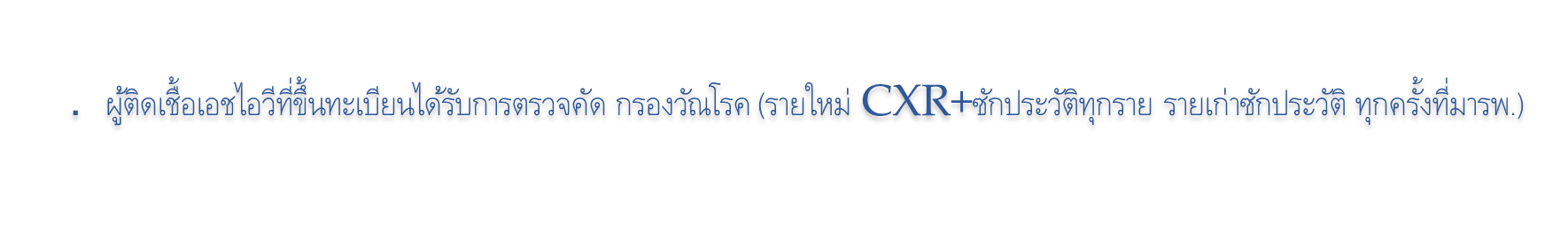 ผลการดำเนินงานผสมผสานวัณโรคและโรคเอดส์
TB/HIV
กระบวนการพัฒนาเพื่อให้ได้มาซึ่งคุณภาพ / กิจกรรมพัฒนา
HIV
-พัฒนา กลุ่มเพื่อนช่วยเพื่อน เป็นจิตอาสา ให้สามารถทำงานในชุมชน  
เน้นการป้องกัน ให้ความรู้ในกลุ่มนักเรียน มัธยม 
สร้าง วิทยากร ครู ก โดยให้เด็กวัยรุ่น 25 คน (ตัวแทนจาก 4 ตำบล)  เข้าค่าย 7 วัน มาให้ความรู้การป้องกัน เอช ไอ วี และ การตั้งครรภ์ในวัยรุ่นในชุมชน
จัดระบบนัด ประสาน TB Clinic ทุกเดือน และ ทุกครั้งที่พบผู้ป่วย TB/HIV
TB
ประสานงานกับคลินิกโรคเรื้อรัง เบาหวาน ความดัน เอช ไอ วี คืนข้อมูลเพื่อหาแนวทางป้องกันการติดเชื้อวัณโรค
ประสานผู้รับผิดชอบงาน เอช ไอ วี ในการเริ่มยา และเมื่อผู้ป่วยขาดนัดขาดยา
ให้ความรู้ผู้ป่วยในคลินิกที่เสี่ยงต่อการติดเชื้อวัณโรค อย่างเข้มข้น
บทเรียนที่ได้รับ
โรควัณโรค มี การแพร่เชื้อที่รวดเร็ว โดยเฉพาะ ในกลุ่มผู้ที่ร่างกายอ่อนแอ เช่น โรคเบาหวาน ความดันโลหิตสูง  เอชไอวี การทำงานร่วมกันมากขึ้น ทำให้ ประสิทธิภาพ การดูแล ครบถ้วน
ประเด็นการพัฒนาต่อเนื่อง
รวม คลินิก วัณโรค โรค เอช ไอ วี ให้ เรียนรู้งานร่วมกัน โดย จัดคลินิก แยกวัน กัน 
เพิ่ม การคัดกรอง วัณโรค โดยการ CXR ใน กลุ่มผู้ป่วยโรคเรื้อรัง
    เบาหวาน ความดัน เอช ไอ วี หอบหืดให้ เป็น Lab ประจำปี